CHUẨN BỊ
Thứ … wgàǀ … κánƑ 9 wăm 2022
Chíζ Ǉả
NΉ; – νμĞt:
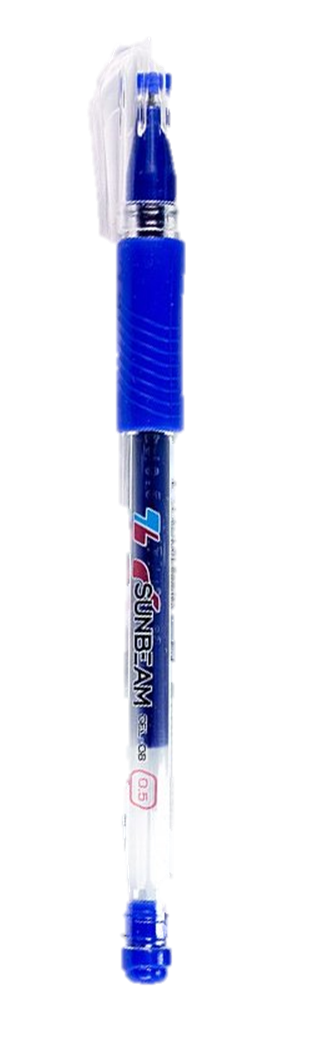 Em ΐêu jùa Ǘ∆
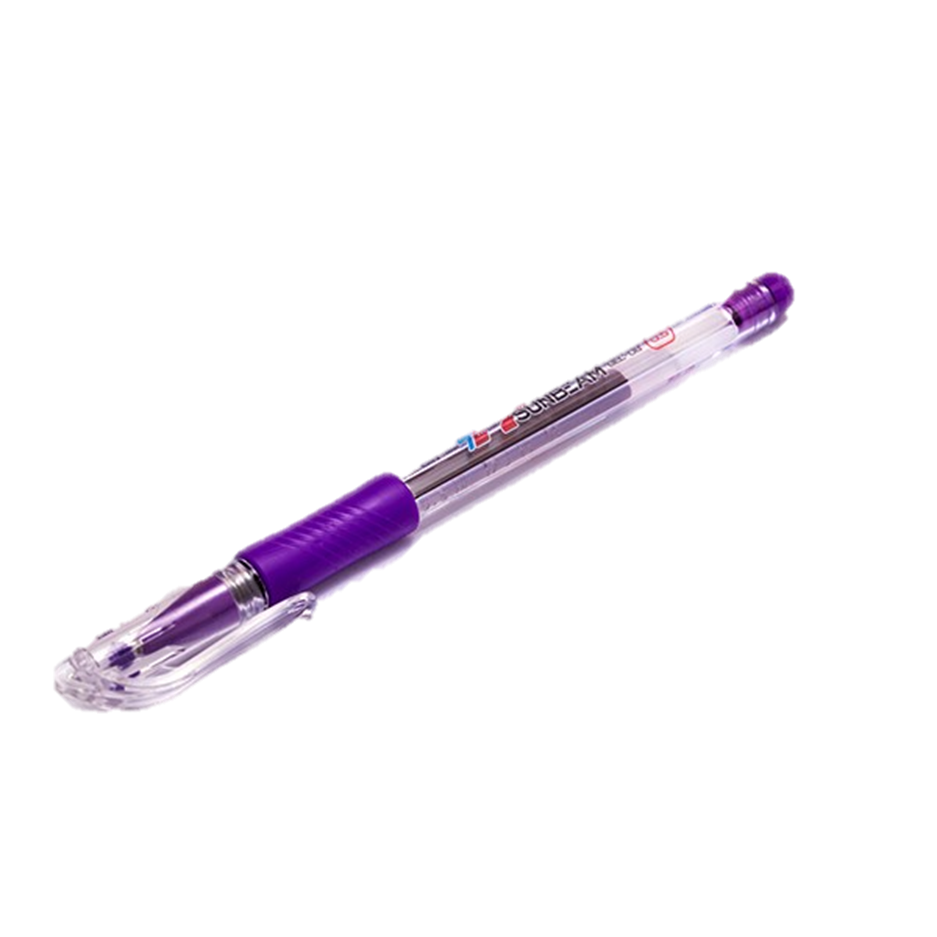 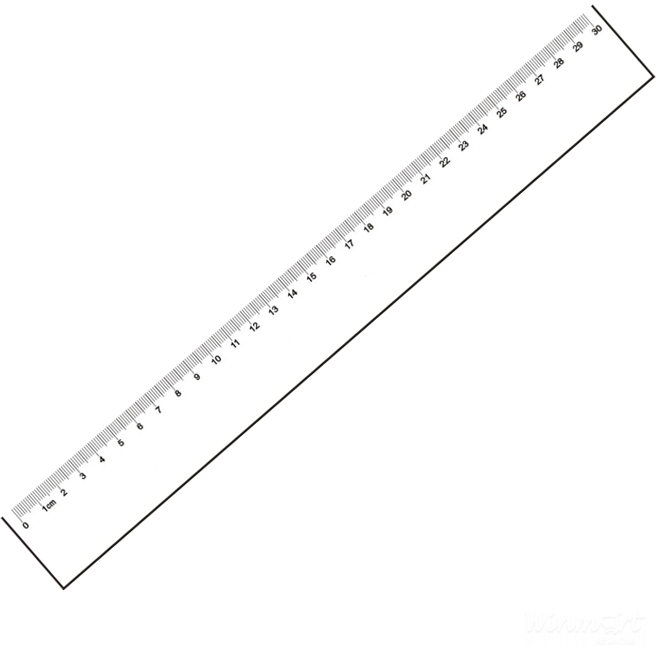 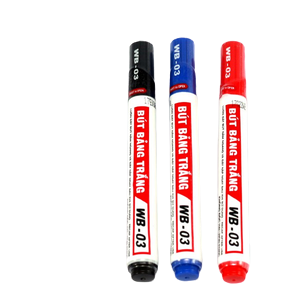 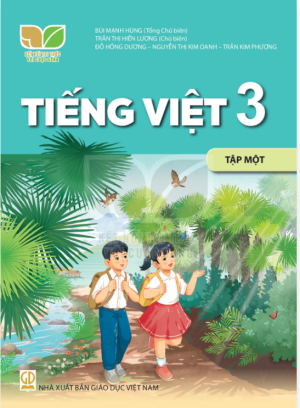 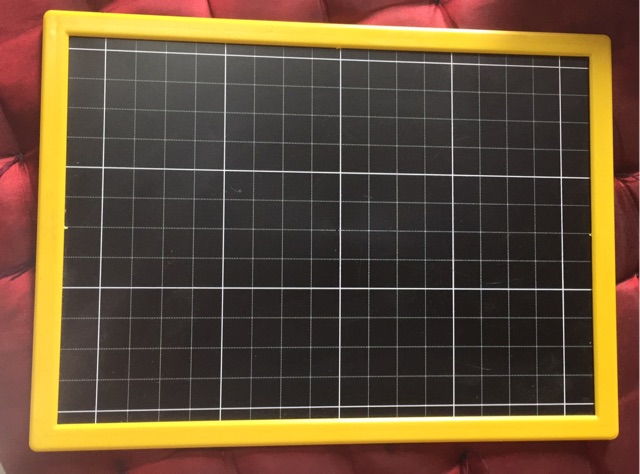 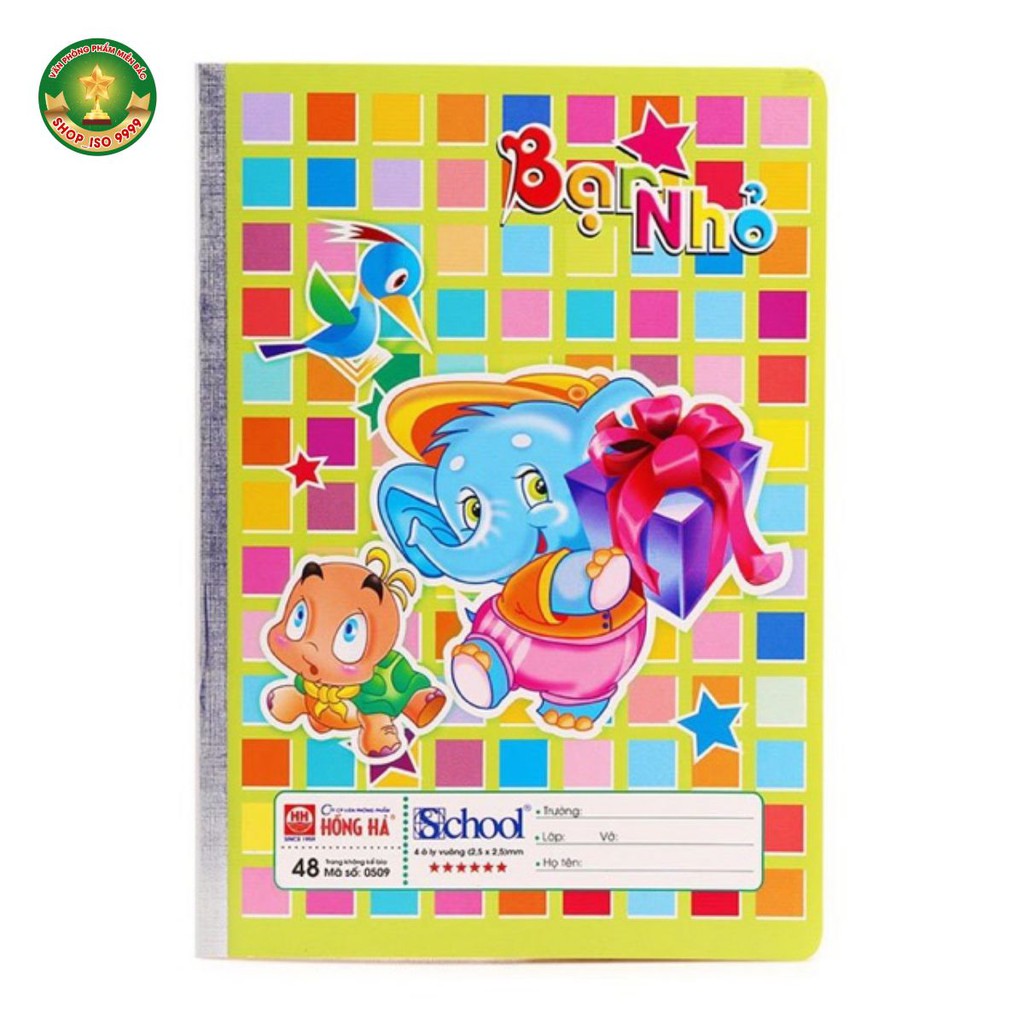 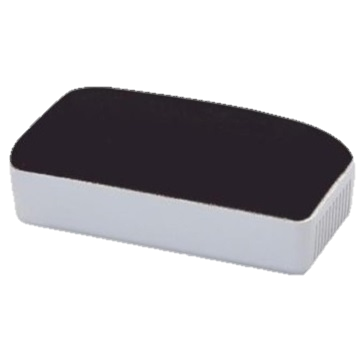 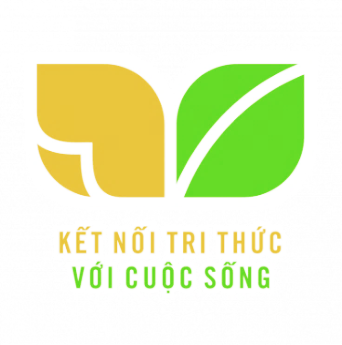 TIẾNG VIỆT 3
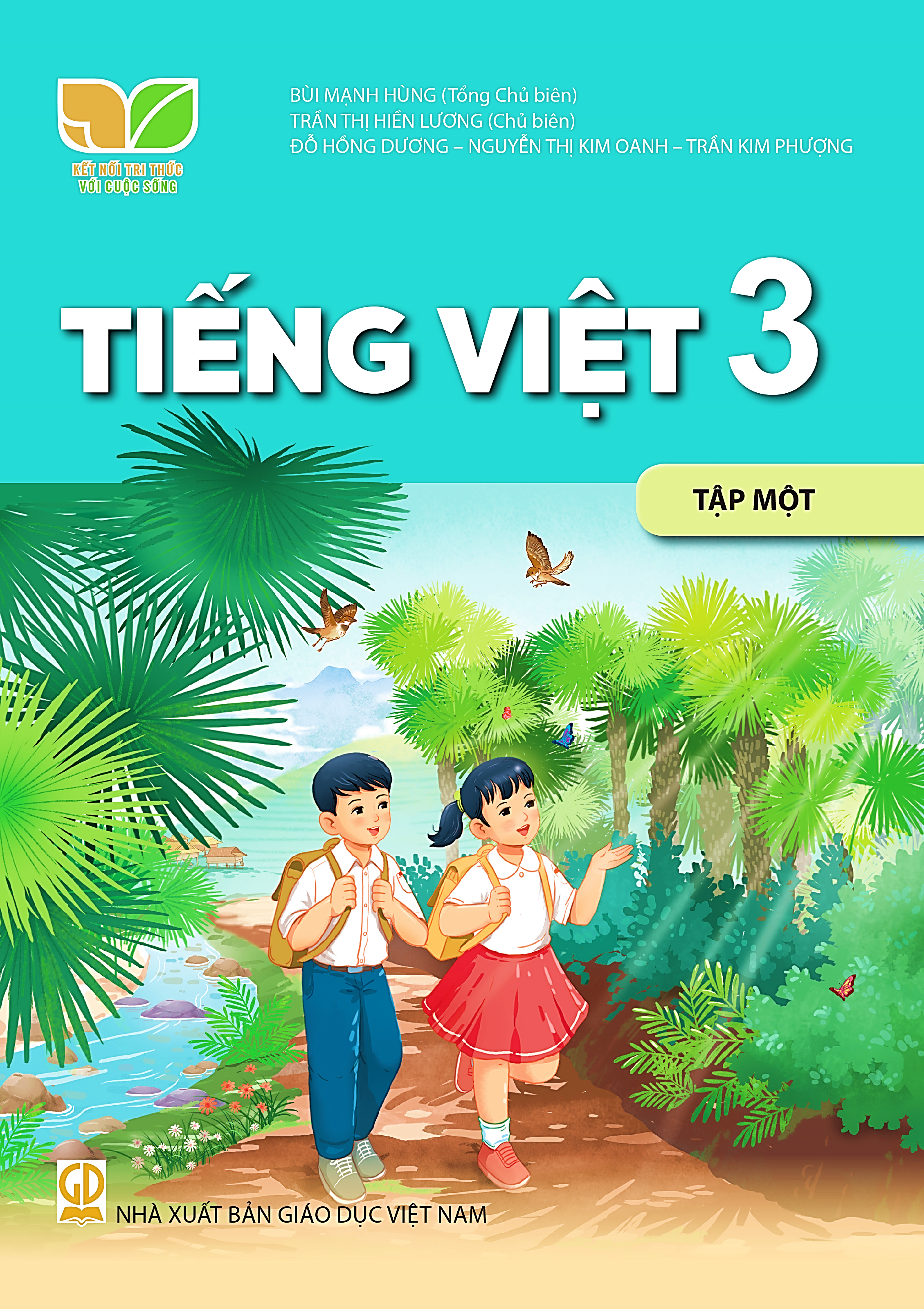 [Speaker Notes: Tác giả bộ ppt Toán + TV2: Phan Thị Linh – Đà Nẵng
Sđt lh: 0916.604.268
+ Zalo: 0916.604.268
+ Facebook cá nhân: https://www.facebook.com/nhilinh.phan/
+ Nhóm chia sẻ tài liệu: https://www.facebook.com/groups/443096903751589
Hãy liên hệ chính chủ sản phẩm để được hỗ trợ và đồng hành trong suốt năm học nhé!]
KHỞI ĐỘNG
CHIA LỚP THÀNH 2 ĐỘI A VÀ B. ĐẠI DIỆN 2 ĐỘI LÊN BẢNG VIẾT NHANH CÁC TỪ NGỮ.
ĐỘI A: VIẾT CÁC TỪ NGỮ BẮT ĐẦU BẰNG C.
ĐỘI B: VIẾT CÁC TỪ NGỮ BẮT ĐẦU BẰNG K.
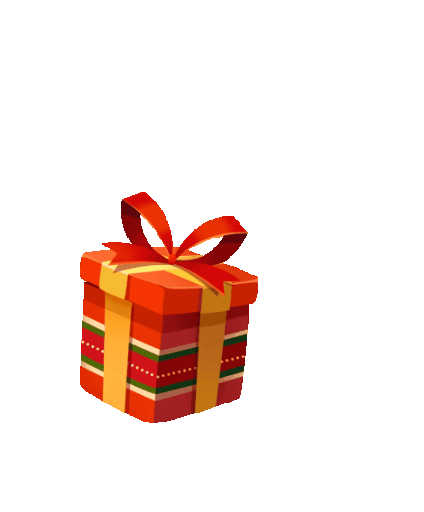 Chúc mừng các em đã khởi động xuất sắc!
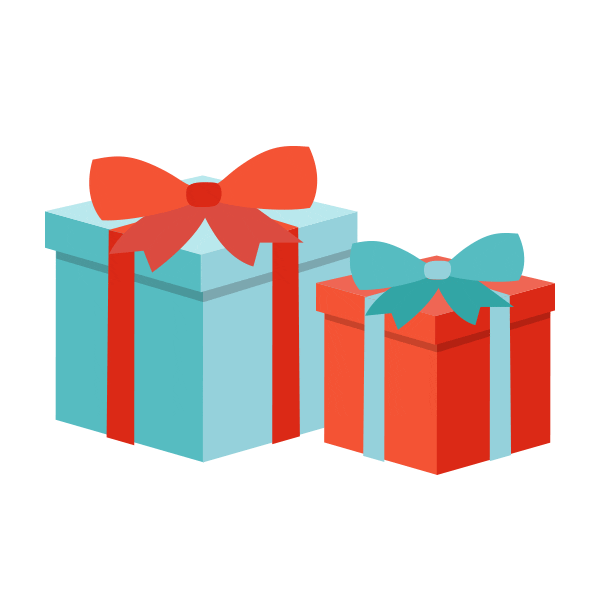 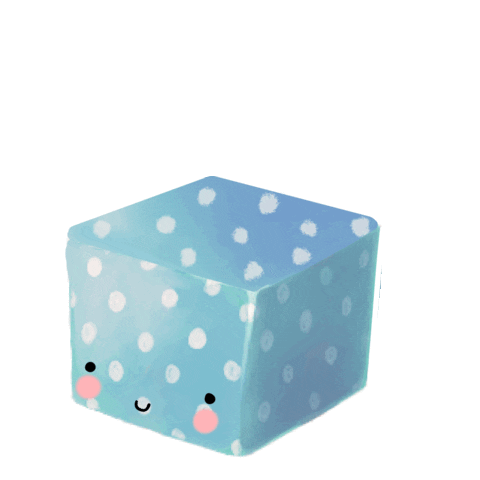 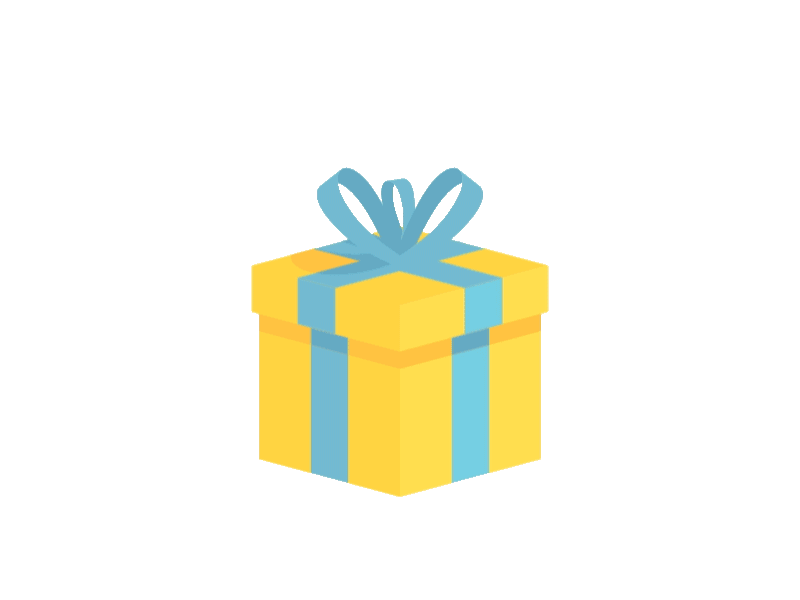 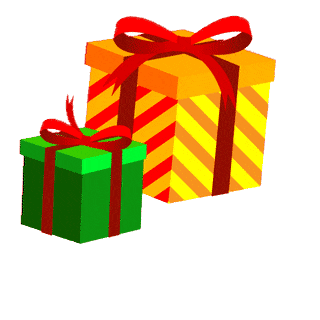 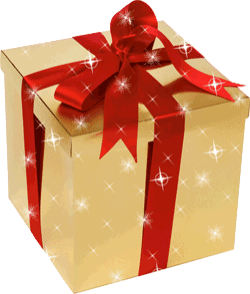 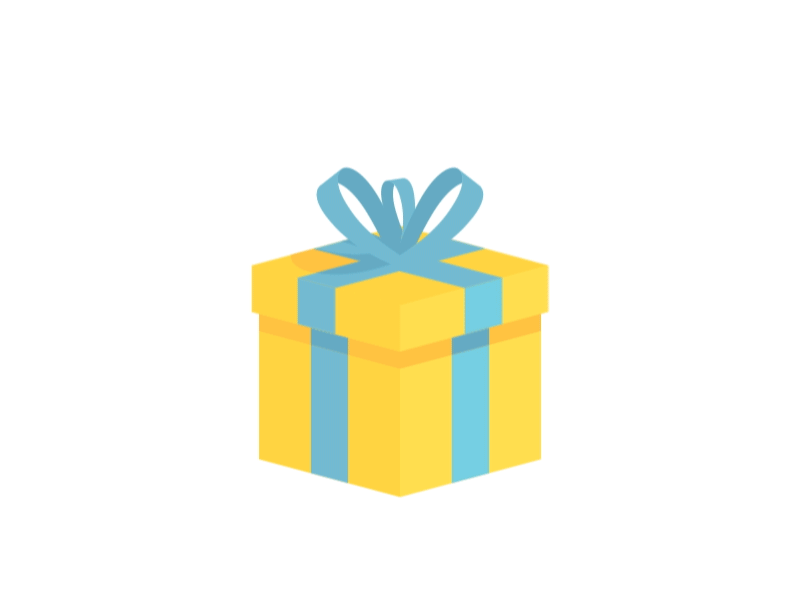 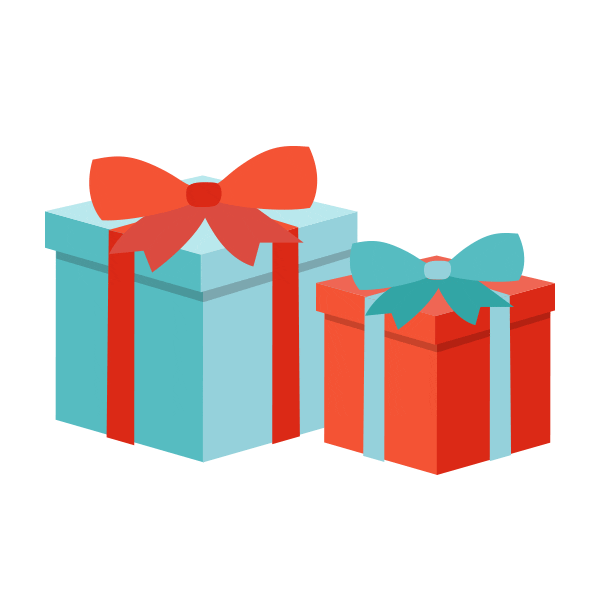 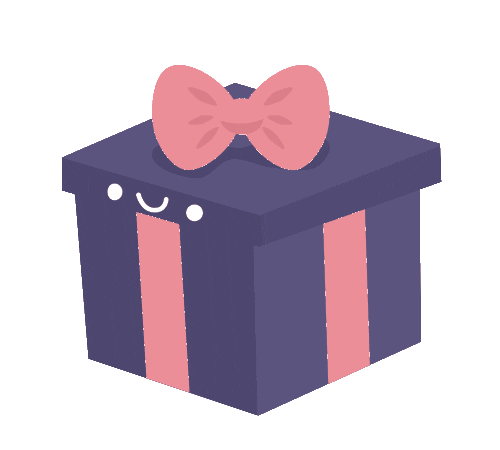 [Speaker Notes: GV tặng quà cho HS

Tác giả bộ ppt Toán + Tiếng Việt các lớp 1, 2, 3: Phan Thị Linh – Đà Nẵng
Sđt lh: 0916.604.268
+ Zalo: 0916.604.268
+ Facebook cá nhân: https://www.facebook.com/nhilinh.phan/
+ Nhóm chia sẻ tài liệu: https://www.facebook.com/groups/443096903751589
Hãy liên hệ chính chủ sản phẩm để được hỗ trợ và đồng hành trong suốt năm học nhé!]
Nghe – viết:Em yêu mùa hè
1. 
Nghe – viết:
Em yêu mùa hè
Bài thơ tả cảnh thiên nhiên khi mùa hè qua cảm nhận của bạn nhỏ. Qua khung cảnh thiên nhiên hè đặc trưng, chúng ta thấy được tình cảm yêu mến mà bạn nhỏ dành cho mùa hè.
[Speaker Notes: GV mời HS cảm nhận về nội dung]
Lắng nghe
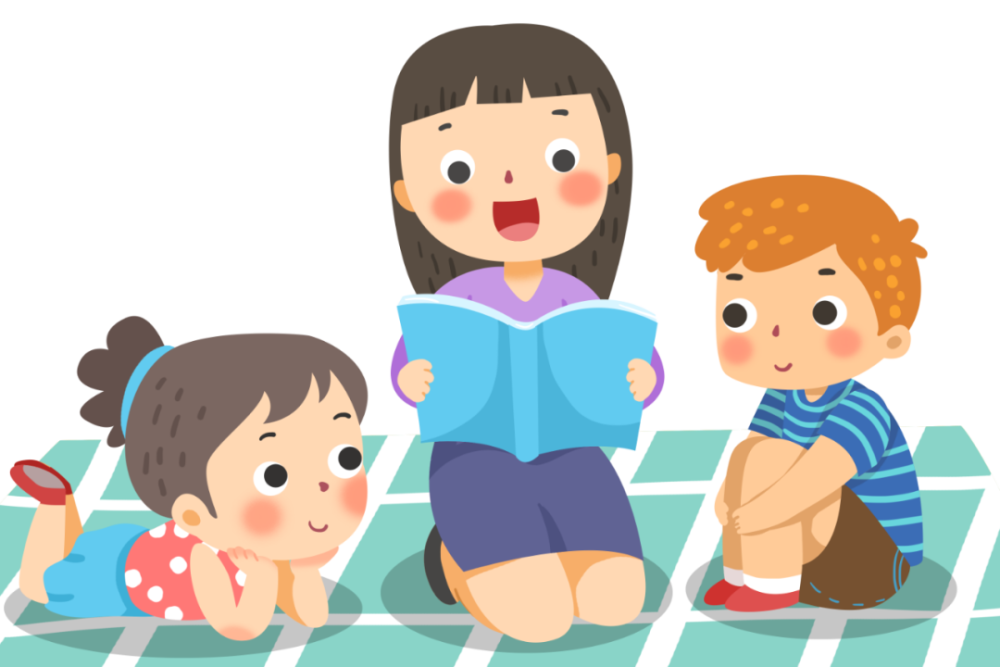 GV đọc mẫu
4 học sinh đọc nối tiếp 4 khổ
HS dưới lớp theo dõi vào sách.
[Speaker Notes: HS còn lại theo dõi vào sách]
Em cần lưu ý gì về hình thức trình bày?
Em yêu mùa hè
[Speaker Notes: Chú ý đây là thơ 4 chữ
Trong vở chúng ta không chia 2 cột như trên màn hình mà viết thàng 1 cột
Viết hoa các chữ đầu dòng thơ, tên tác giả
Chú ý các dấu cuối dòng thơ
Chú ý tên bài thơ và tên tác giả]
Em cần lưu ý những từ ngữ nào dễ nhầm lẫn khi viết?
Em yêu mùa hè
[Speaker Notes: GV linh động thay đổi từ khó tuỳ vào từng vùng miền nhé!
Nếu có thười gian, GV cho HS luyện vài từ khó vào bảng con ạ (mà em nghĩ là luyện bảng con thì k kịp viết chính tả)]
Nghe – viết
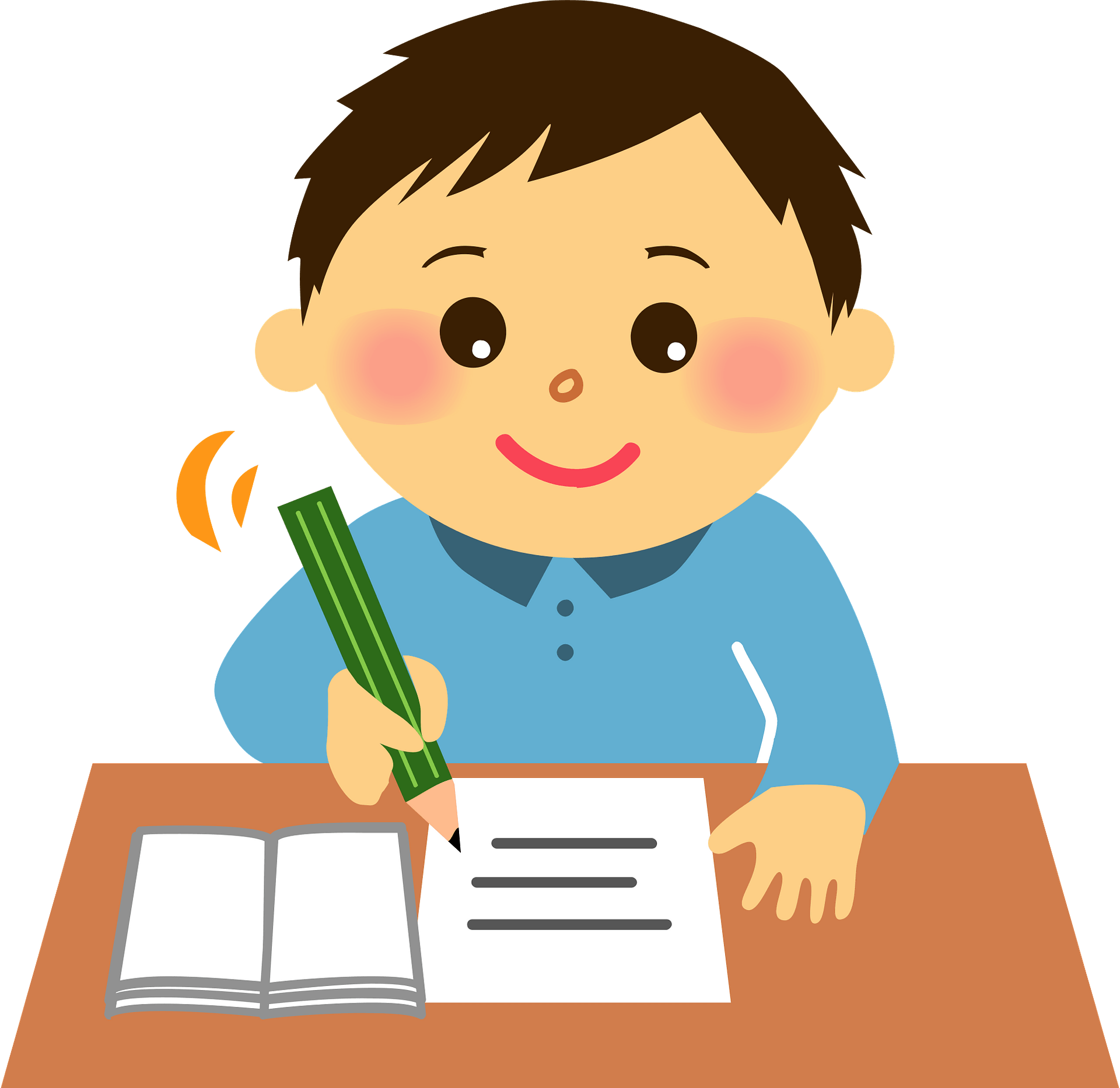 [Speaker Notes: GV HD trình bày trên bảng lớp rõ ràng vì đây là bài cta đầu lớp 3 nên một số HS sẽ chưa hiểu cách trình bày]
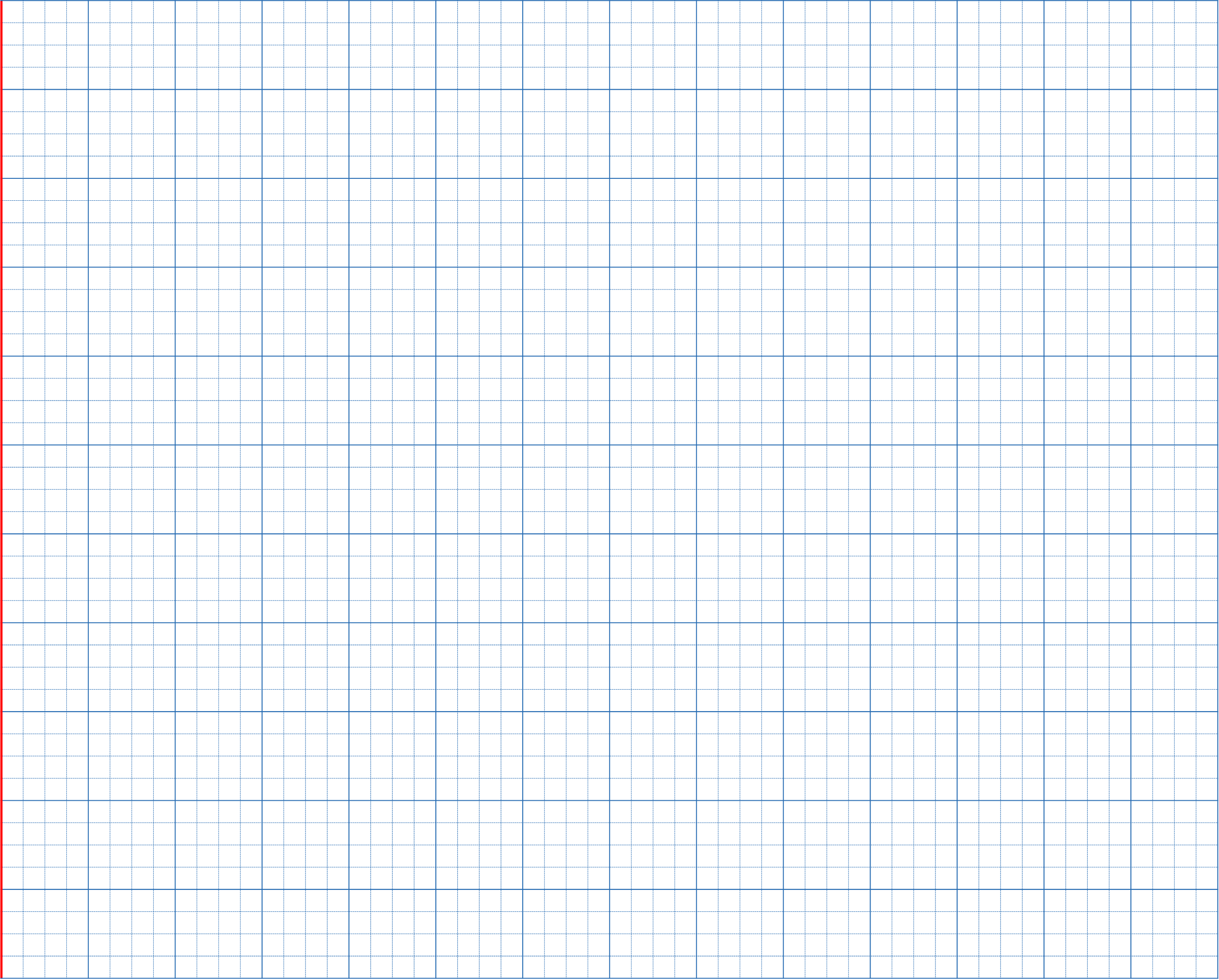 Thứ … wgàǀ … κánƑ 9 wăm 2022
Chíζ Ǉả
NΉ; – νμĞt:
Em ΐêu jùa Ǘ∆
Em ΐêu jùa Ǘ∆
Có hΞ ǧ΅m Ǉím
Mǌ Λłn đē ǕΜɐ
Rung ǟiζ λΰĥ lưŖ.
[Speaker Notes: Phần này chỉ hướng dẫn HS cách trình bày lùi ô, cách dòng giữa các khổ chứ người soạn k để cả bài lên slide ạ]
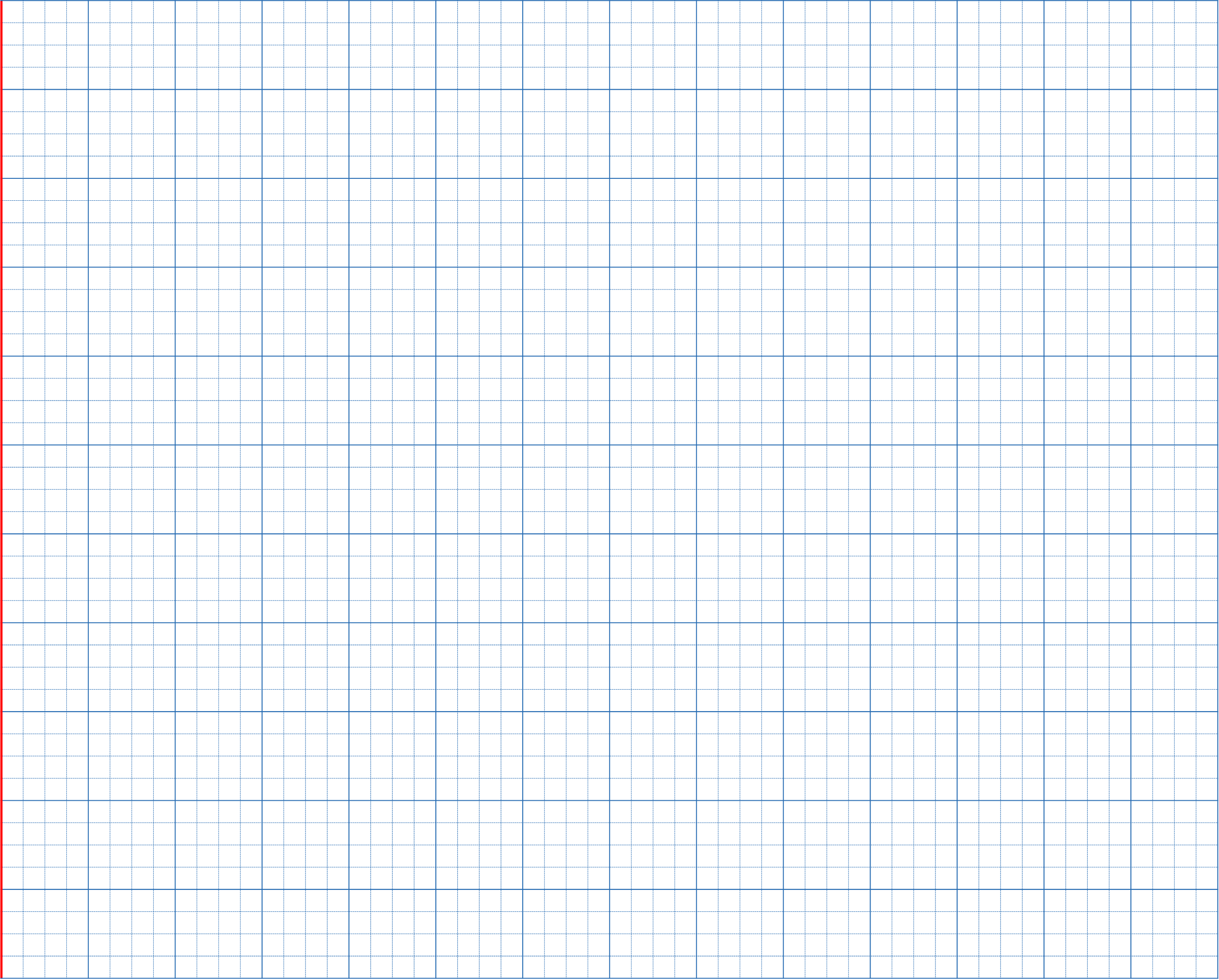 Em ΐêu jùa Ǘ∆
Em ΐêu jùa Ǘ∆
Có hΞ ǧ΅m Ǉím
Mǌ Λłn đē ǕΜɐ
Rung ǟiζ λΰĥ lưŖ.
ThΪg κả dắt Ǉrâu
TǟΪg εΗϛu wắng ΚĞ
[Speaker Notes: Phần này chỉ hướng dẫn HS cách trình bày lùi ô, cách dòng giữa các khổ chứ người soạn k để cả bài lên slide ạ. Để cả bài thì chữ nhỏ quá ạ]
2. Tìm và viết tên sự vật bắt đầu bằng c hoặc k trong các hình dưới đây.
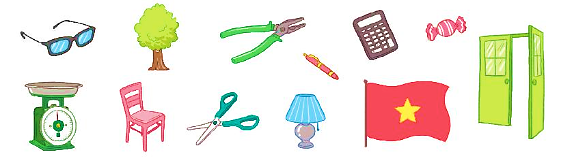 2. Tìm và viết tên sự vật bắt đầu bằng c hoặc k trong các hình dưới đây.
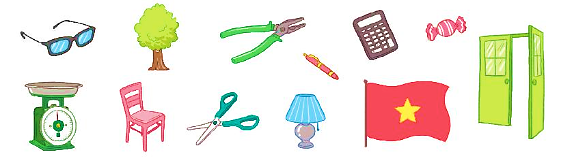 9
11
1
6
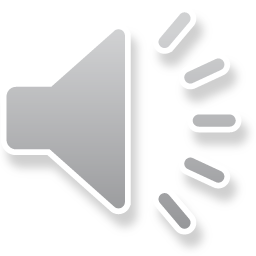 7
3
2
10
8
4
5
12
cây
kẹo
kìm
kính
cửa
kéo
cờ
cân
Click chuột và các vòng tròn có số thứ tự để ra kết quả.
kí, kĩ, kì, kỉ…
i
kiến, kìa, kiễng…
kẻ, ké, kè…
k
e
kẻng, kén…
kê, kệ, kể…
ê
kênh, kềnh, kền…
[Speaker Notes: K chỉ đi với i, e, ê]
cá, cả, cà…
a
cảng, càng, càn…
cụ, củ, cú…
c
u
cùng, cũng, của…
cây, cường, cô…
…
căng, cỏ, cơn…
[Speaker Notes: C đi với những âm còn lại]
3. Tìm thêm từ ngữ chỉ sự vật, hoạt động có tiếng bắt đầu bằng c hoặc k.
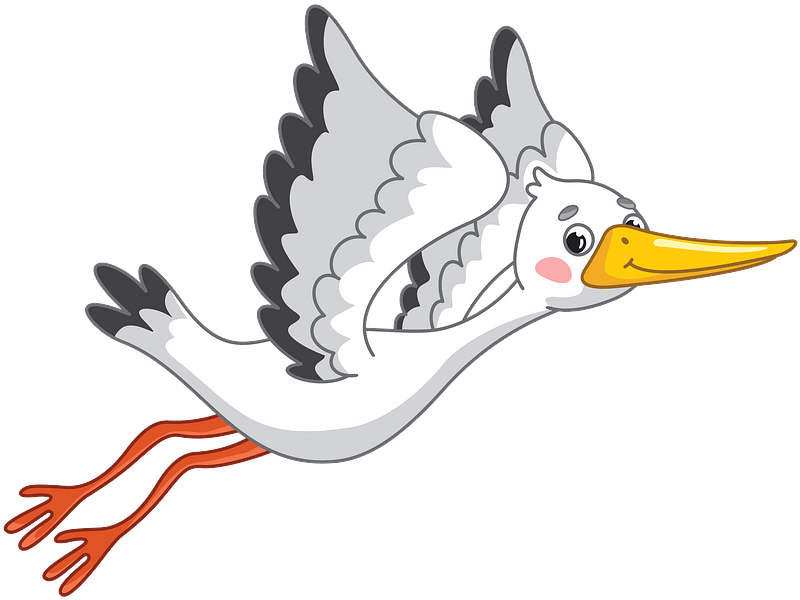 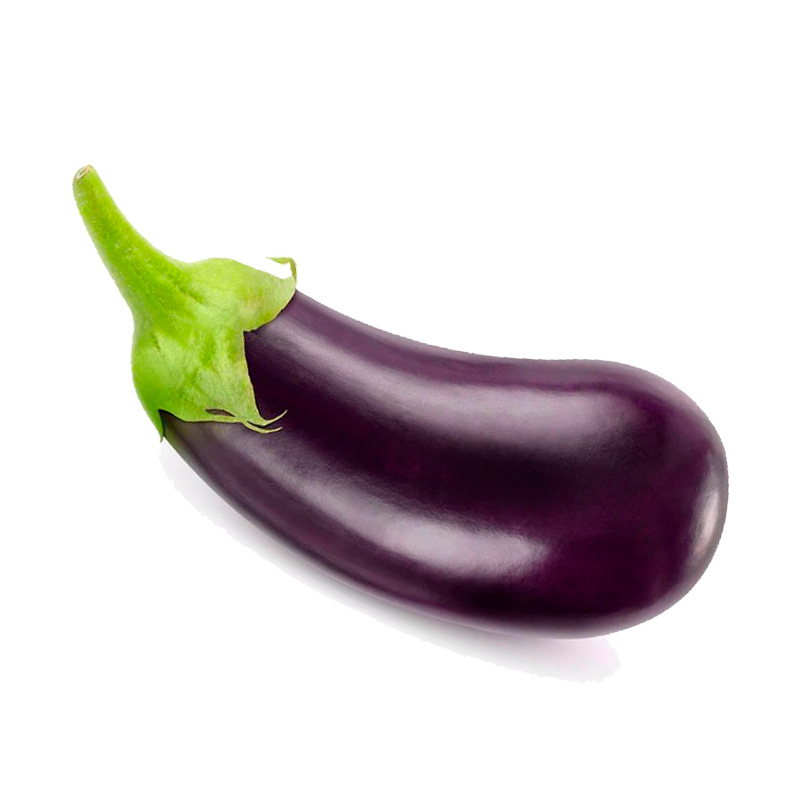 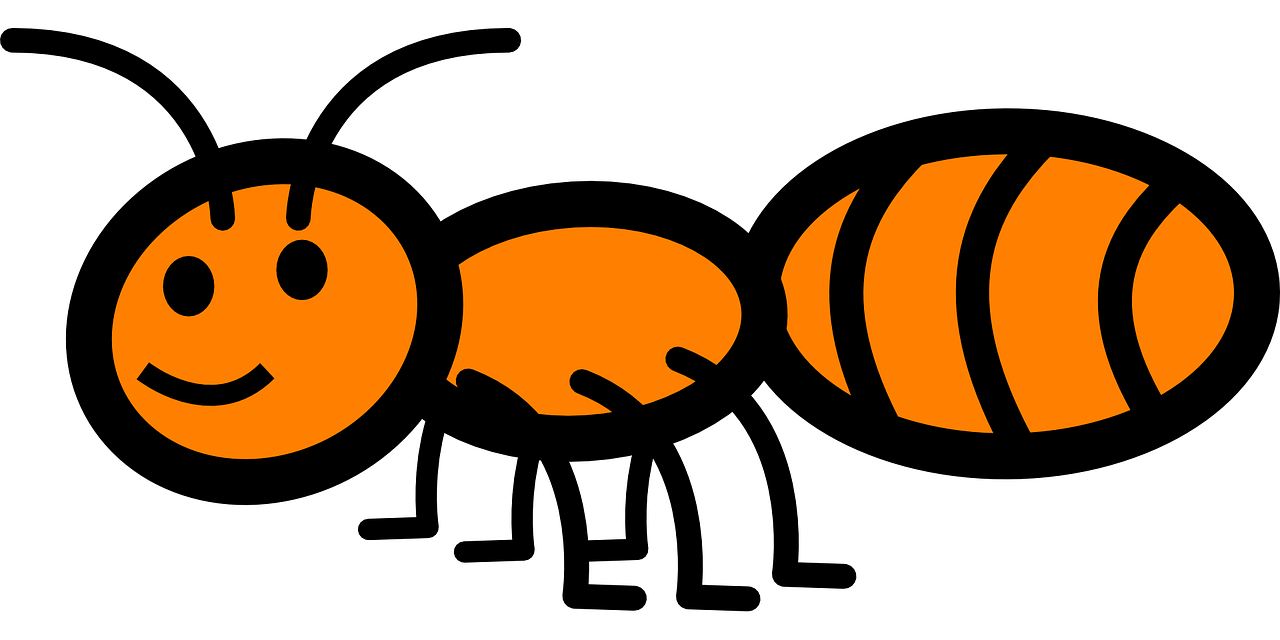 [Speaker Notes: HS tl xong Gv mới chiếu tranh mình hoạ thêm, gợi ý thêm]
3. Tìm thêm từ ngữ chỉ sự vật, hoạt động có tiếng bắt đầu bằng c hoặc k.
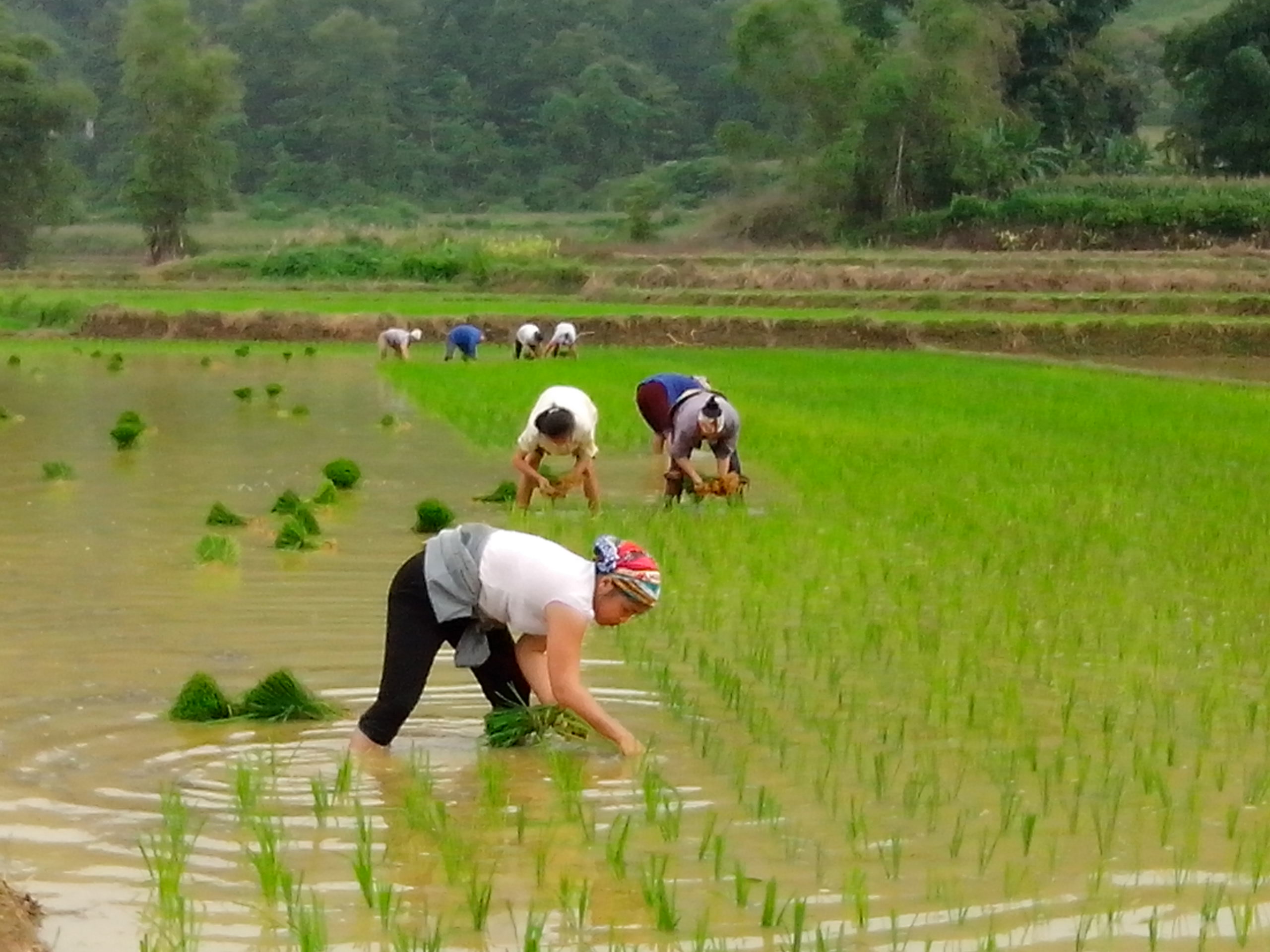 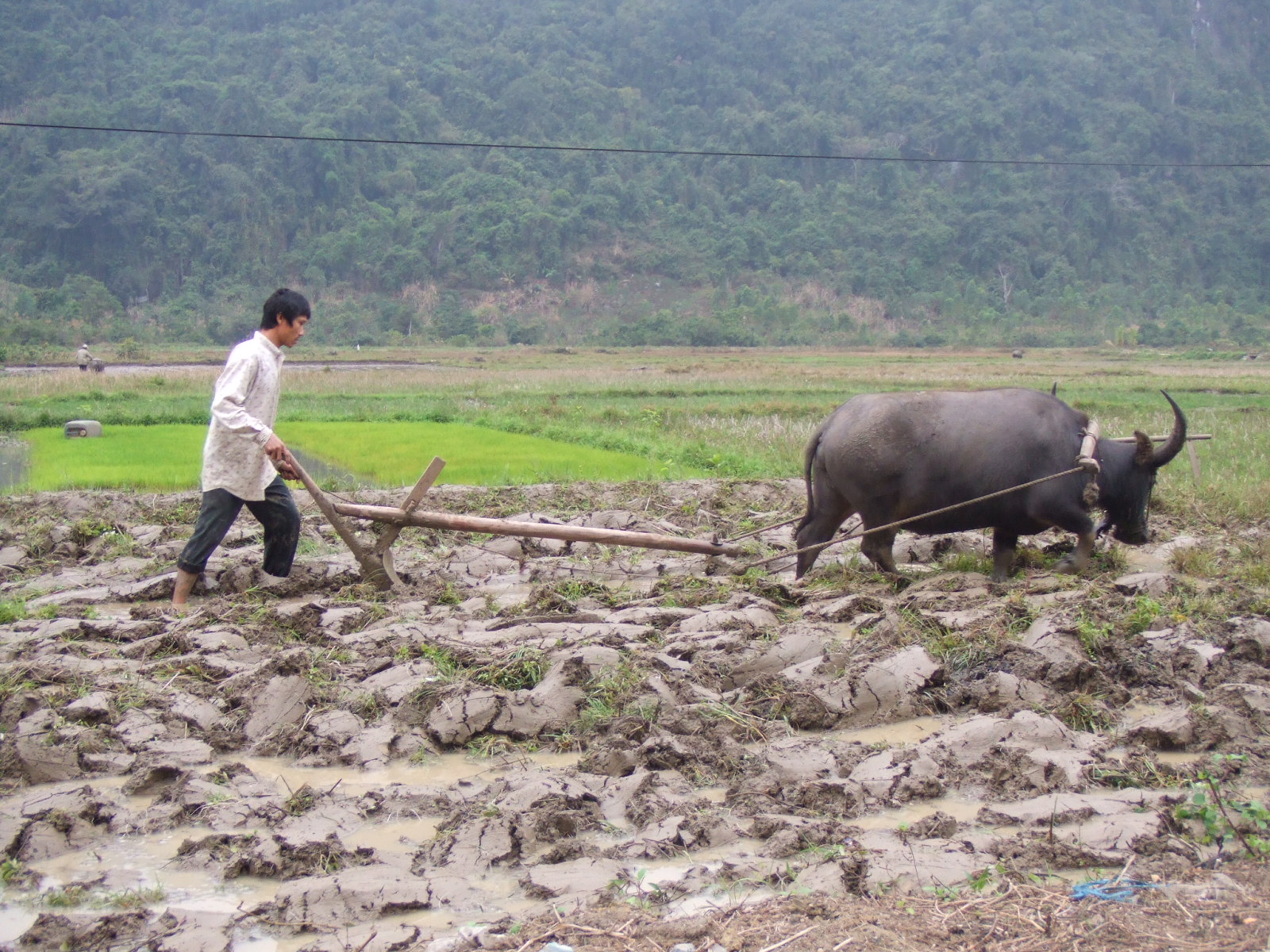 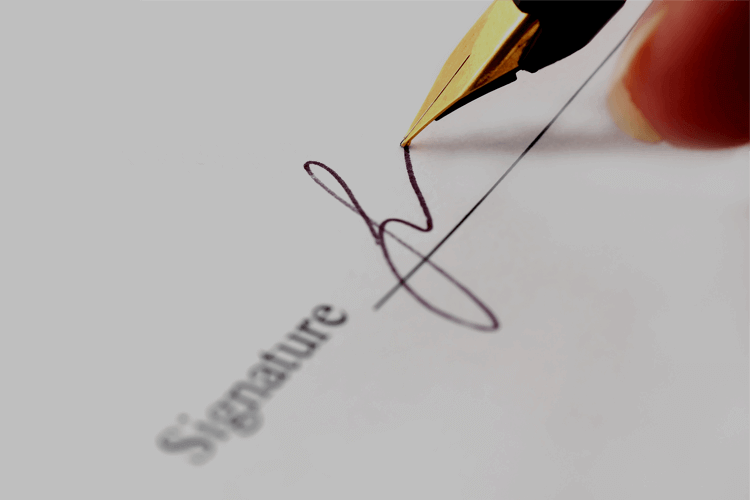 [Speaker Notes: HS tl xong Gv mới chiếu tranh mình hoạ thêm, gợi ý thêm]
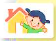 Trao đổi với người thân những mong muốn của em về kì nghỉ hè năm tới.
DẶN DÒ